07FHCS2223
Fizička hemija čvrstog stanja07FHCS
Osnovne informacije za školsku 2022/23.
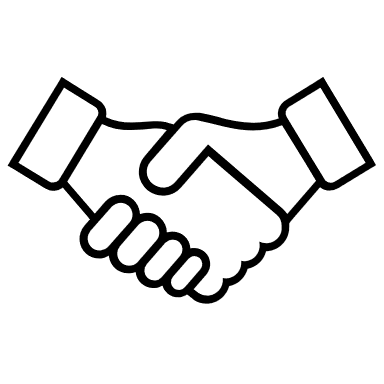 Dobrodošli !!!
Fizička hemija čvrstog stanja – obavezan predmet za studente IV godine

Uspešno završen i položen kurs donosi 7 ESPB.

Predmetni nastavnik:
dr Bojana Vasiljević, docent
lab 361/362
mail: bojana@ffh.bg.ac.rs


Predmetni asistent:
dr Branislav Stanković, asistent sa doktoratom
mail: branislav.stankovic@ffh.bg.ac.rs
Tri časa predavanja + četiri časa vežbi – prema akreditaciji
Predavanja – svakog ponedeljka i svakog drugog četvrtka, počevši od 27.2.
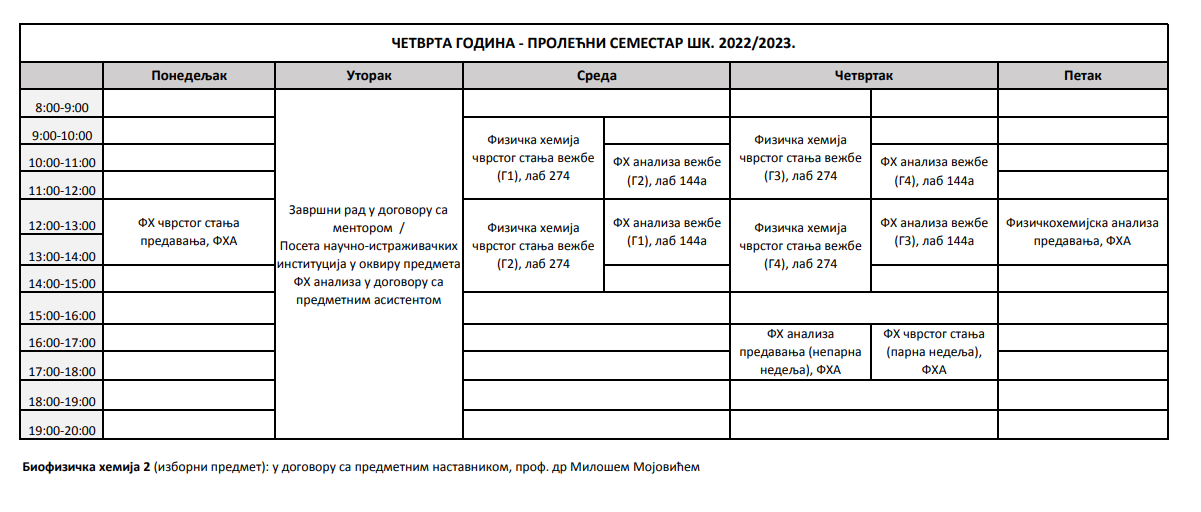 Vežbe –  dogovor sa asistentom
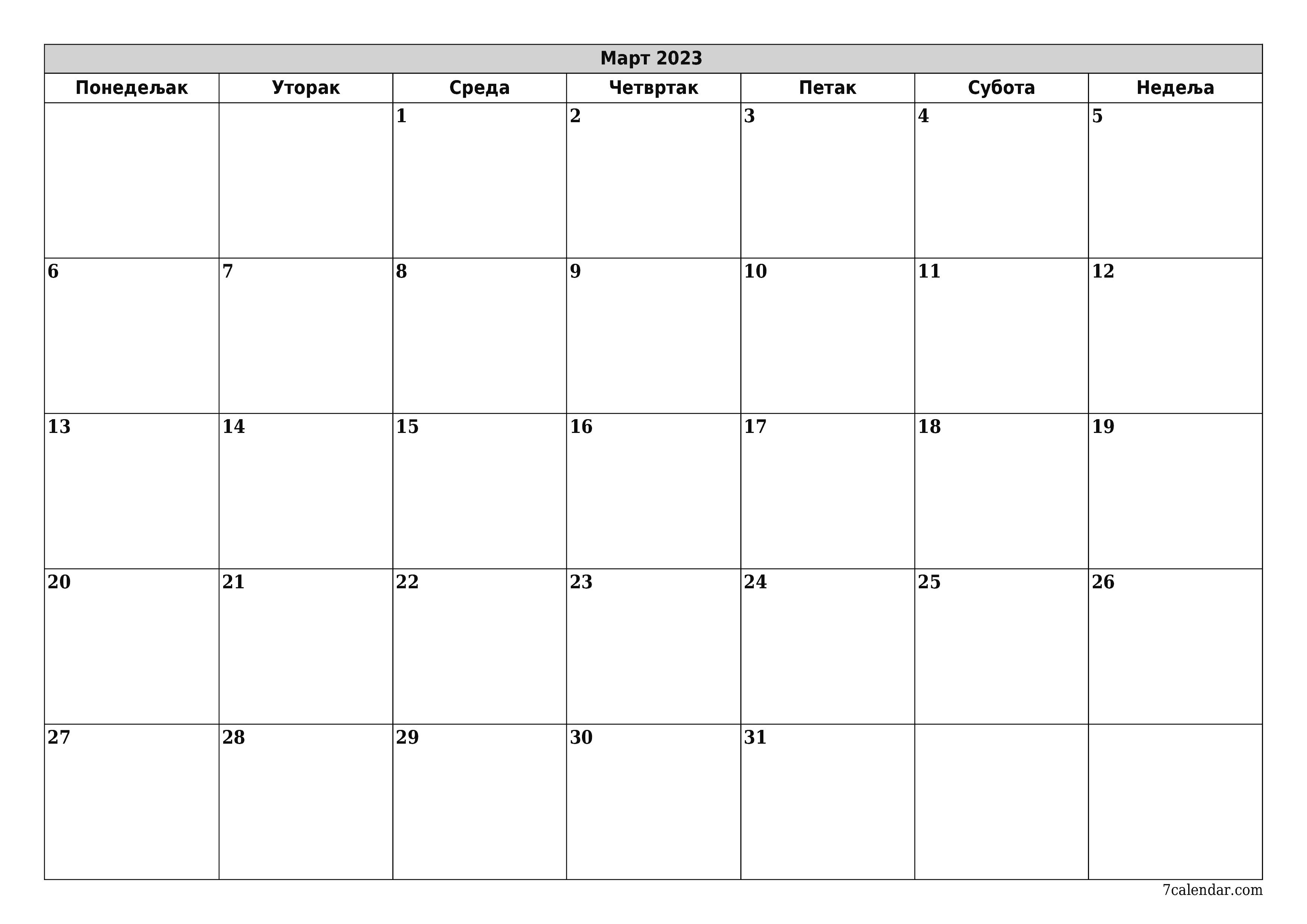 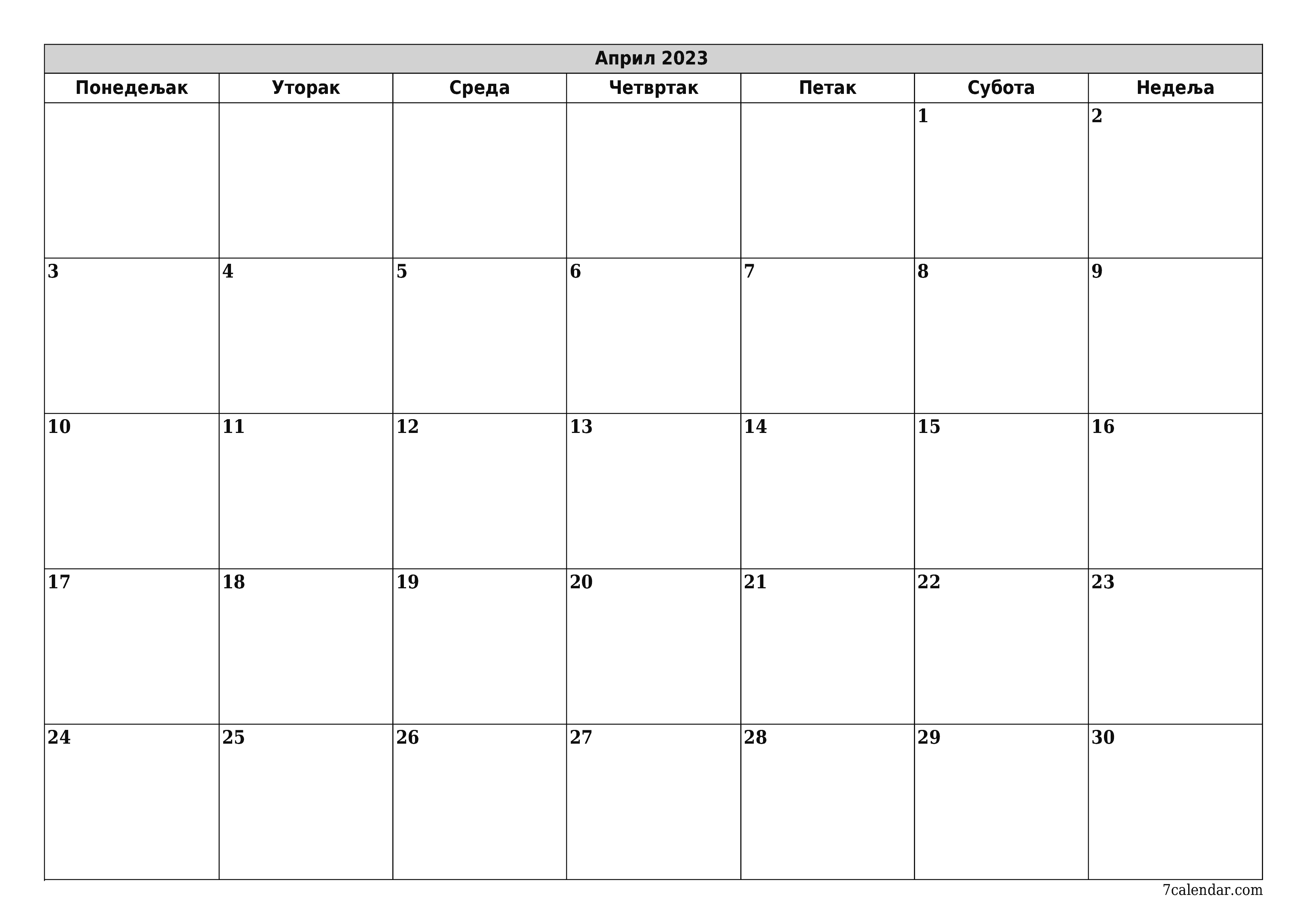 1
2
3
9
10
4
5
6
11
12
7
8
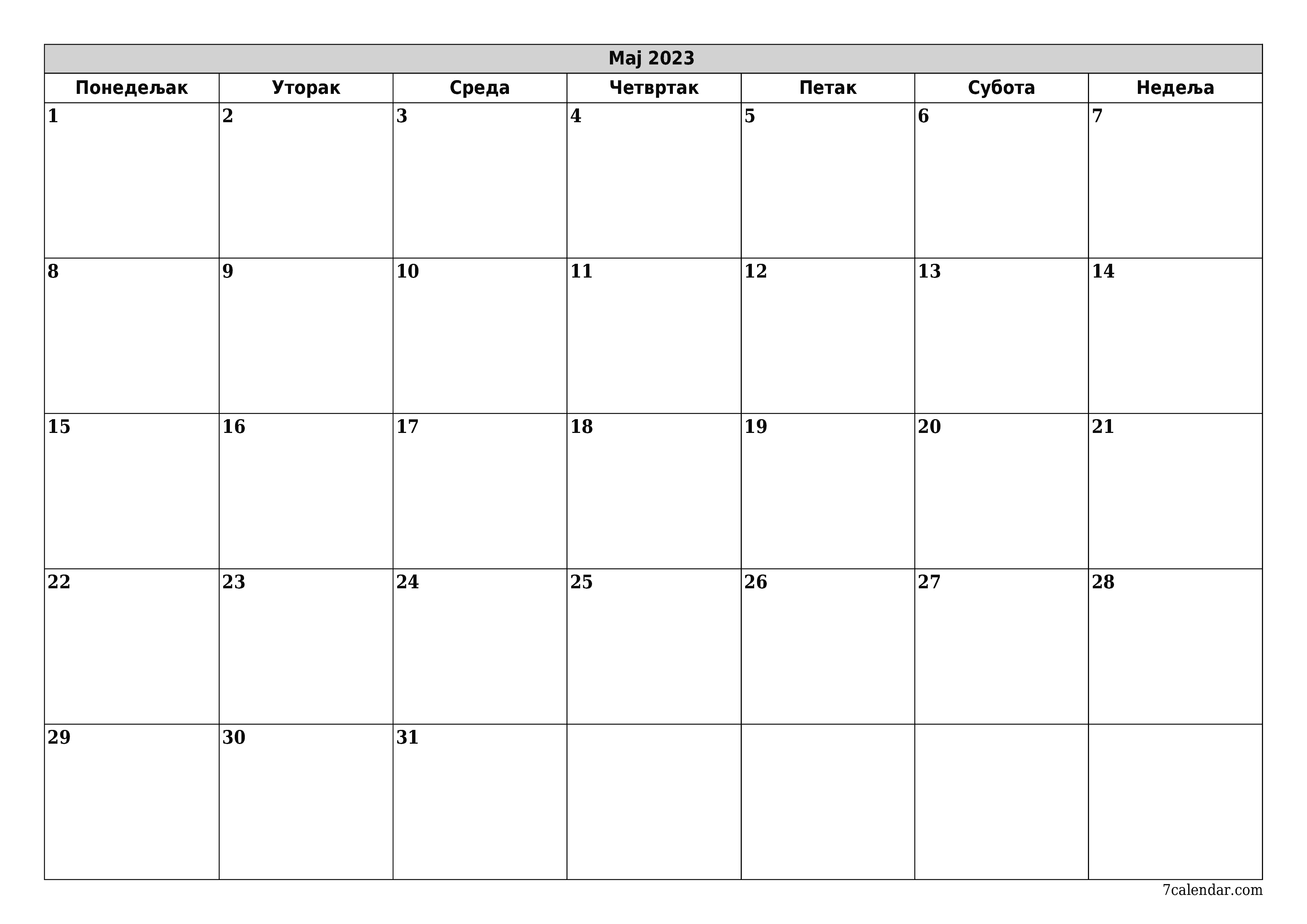 Nastavi kolokvijum može biti 10.04 (u 12h) ili 13.04. (u 16h)
13
14
15
16
17
18
Potrebno je da sa interneta preuzmete besplatan program VESTA
za crtanje kristalnih struktura

https://jp-minerals.org/vesta/en/download.html

Potrebno je da imate Gmail nalog zbog nekih od laboratorijskih vežbi.
Poeni:
Vežbe – 15 poena
Nastavni kolokvijum – 40 poena
Ispit – 45 poena